Πανεπιστήμιο Αιγαίου
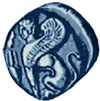 Περιβαλλοντική Επικοινωνία και Εκπαίδευση
Διάλεξη Φυσικές Καταστροφές
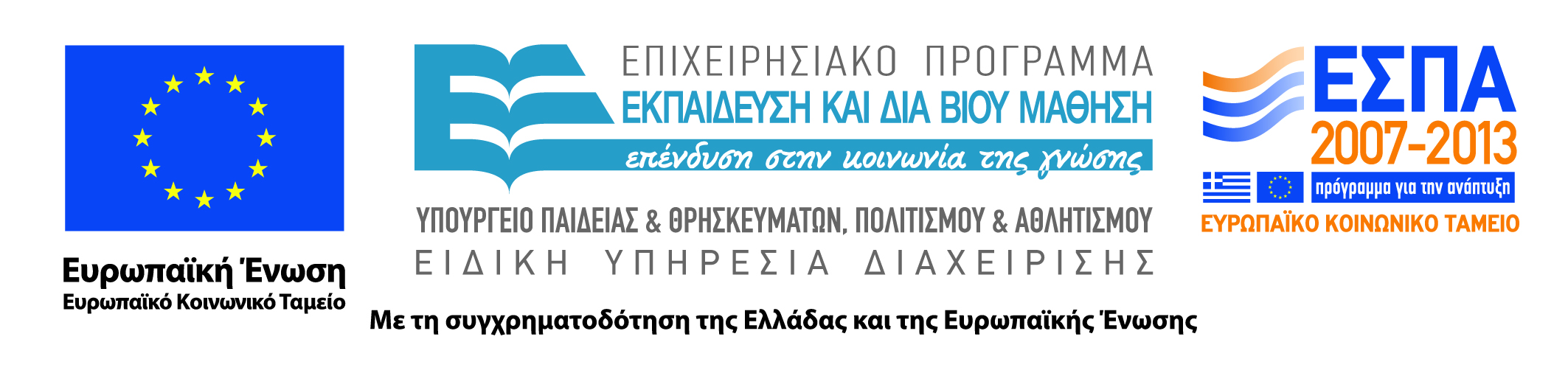 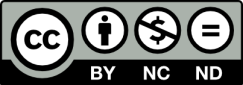 Άδειες Χρήσης
Το παρόν εκπαιδευτικό υλικό υπόκειται σε άδειες χρήσης Creative Commons. 
Για εκπαιδευτικό υλικό, όπως εικόνες, που υπόκειται σε άλλου τύπου άδειας χρήσης, η άδεια χρήσης αναφέρεται ρητώς.
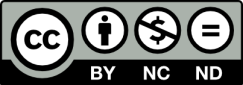 2
Χρηματοδότηση
Το παρόν εκπαιδευτικό υλικό έχει αναπτυχθεί στα πλαίσια του εκπαιδευτικού έργου του διδάσκοντα.
Το έργο «Ανοικτά Ακαδημαϊκά Μαθήματα στο Πανεπιστήμιο Αιγαίου» έχει χρηματοδοτήσει μόνο τη αναδιαμόρφωση του εκπαιδευτικού υλικού. 
Το έργο υλοποιείται στο πλαίσιο του Επιχειρησιακού Προγράμματος «Εκπαίδευση και Δια Βίου Μάθηση» και συγχρηματοδοτείται από την Ευρωπαϊκή Ένωση (Ευρωπαϊκό Κοινωνικό Ταμείο) και από εθνικούς πόρους.
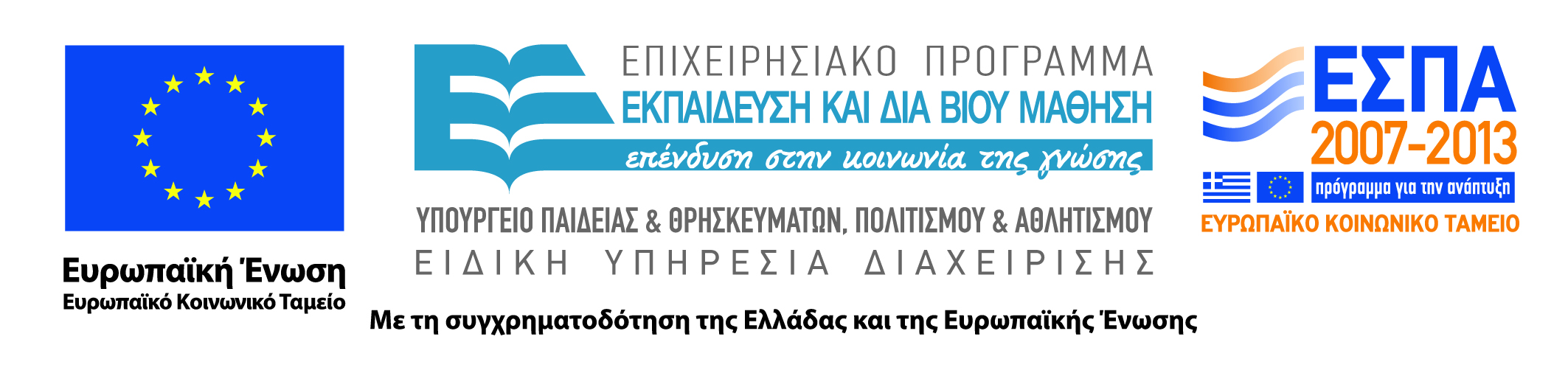 3
ΦΥΣΙΚΕΣ ΚΑΤΑΣΤΡΟΦΕΣ
ΒΑΣΙΚΑ ΔΙΚΑΙΩΜΑΤΑ ΑΝΘΡΩΠΟΥ
ΚΑΘΑΡΟ ΝΕΡΟ
ΚΑΘΑΡΟ ΕΔΑΦΟΣ
ΚΑΘΑΡΟΣ ΑΕΡΑΣ
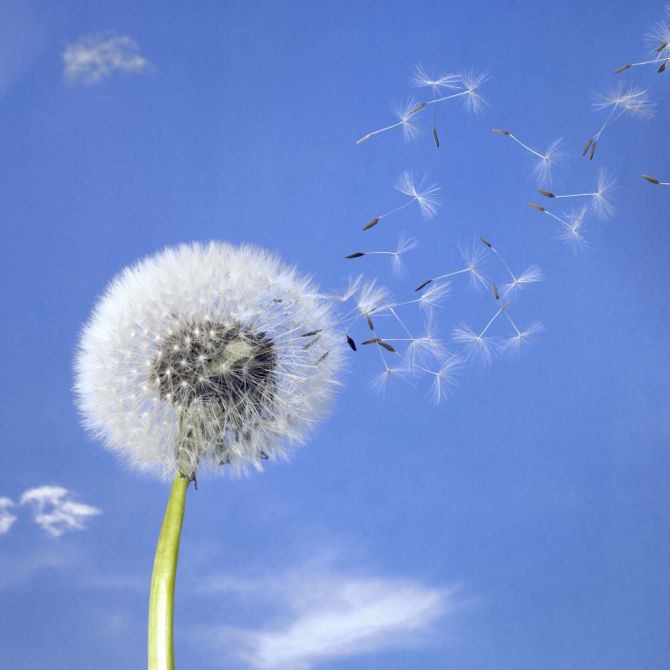 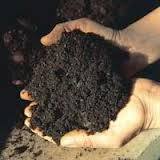 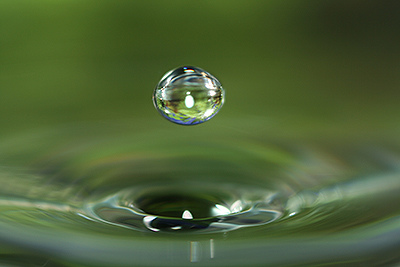 ΤΙ ΕΙΝΑΙ ΠΕΡΙΒΑΛΛΟΝ ;
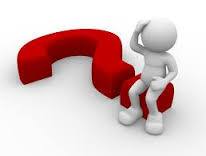 ΦΥΣΙΚΟ
Περιλαμβάνει όλους τους ζωντανούς οργανισμούς και την άβια ύλη που βρίσκονται με φυσικό τρόπο στη γη.

ΤΕΧΝΗΤΟ
Δημιουργία από τον άνθρωπο
Χρήση φυσικών πόρων
ΤΙ ΕΙΝΑΙ ΦΥΣΙΚΗ ΚΑΤΑΣΤΡΟΦΗ
ΚΛΕΙΣΤΕ ΤΑ ΜΑΤΙΑ ΚΑΙ ΣΚΕΦΤΕΙΤΕ ΜΙΑ ΦΥΣΙΚΗ ΚΑΤΑΣΤΡΟΦΗ...


    Ίσως είναι μια ιστορία που σας έχει πει η γιαγιά σας...
    

ή ίσως κάτι που ακούσατε στην τηλεόραση η το ραδιόφωνο.. 


   
ή μπορεί να είναι κάτι που συνέβη στον τόπο σας πριν από αρκετό καιρό...
Για μια καταστροφή πρέπει να συντρέχουν 2 παράγοντες :


Μια απειλή και

Ένας ευπαθής πληθυσμός , που δεν έχει τις απαραίτητες ικανότητες και υποδομές να αντιμετωπίσει ένα επικίνδυνο φαινόμενο ή συμβάν
ΚΑΤΗΓΟΡΙΕΣ ΚΑΤΑΣΤΡΟΦΩΝ
Παράκτιες Καταστροφές
Σεισμοί , Ρήγματα και Τεκτονικές Πλάκες
Κατολισθητικά φαινόμενα
Πλημμυρικά φαινόμενα
Διάβρωση εδαφών
Ηφαιστειακή δραστηριότητα
Κλιματικές αλλαγές και ατμοσφαιρικές καταστροφές
Καιρικές καταστροφές
Φυσικές πυρκαγιές
Όλα αυτά δεν ανήκουν στη σφαίρα της φαντασίας, ούτε είναι αδύνατον να συμβούν...
http://www.youtube.com/watch?v=L9v6-yzeMjk
ΔΙΑΣΗΜΕΣ ΦΥΣΙΚΕΣ ΚΑΤΑΣΤΡΟΦΕΣ (ΧΡΟΝΟΛΟΓΙΚΑ)
Πυρκαγιά Σαν Φρανσίσκο , ΗΠΑ 18 – 21 Απριλίου 1906
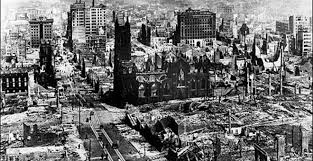 700 νεκροί
200.000 άστεγοι
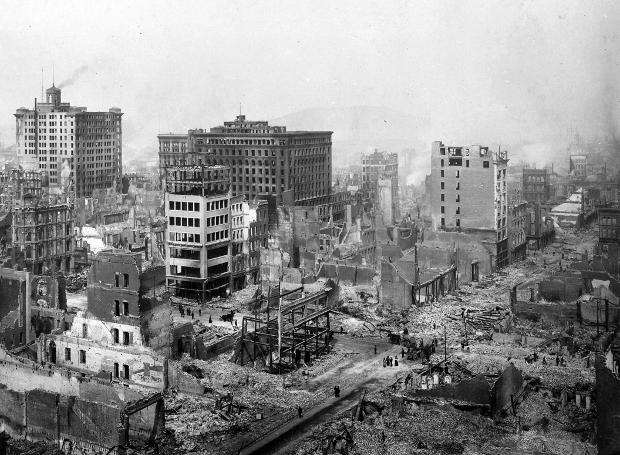 Τόκιο, Γιοκοχάμα, Ιαπωνία2 Σεπτεμβρίου 1923
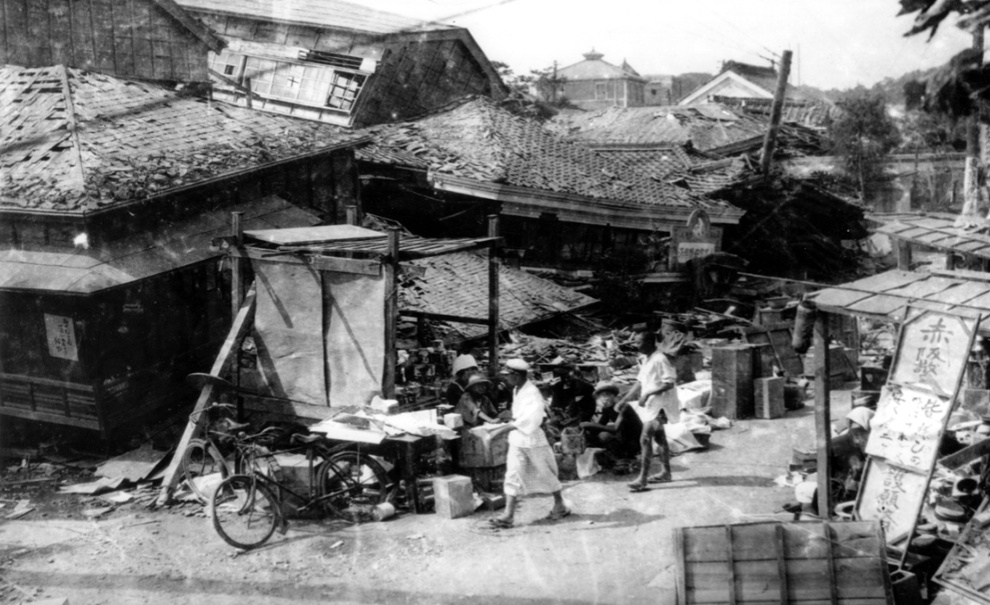 Τουλάχιστον 150.000 νεκροί
100.000 τραυματίες
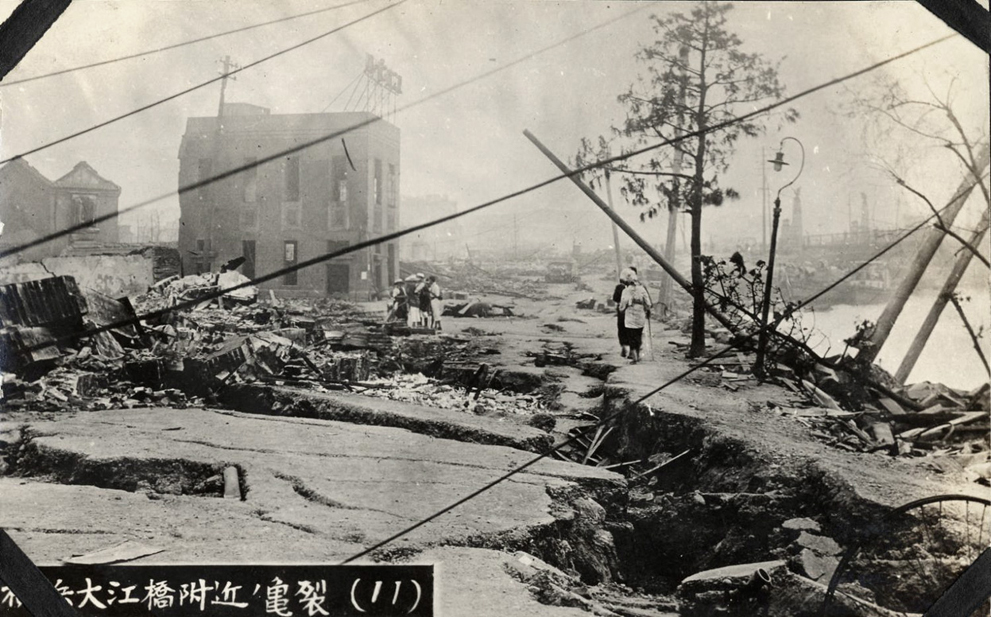 Πάνω από 700.000 άστεγοι
Φάρμινγκτον, Δυτική Βιρτζίνια, ΗΠΑ20 Νοεμβρίου 1968
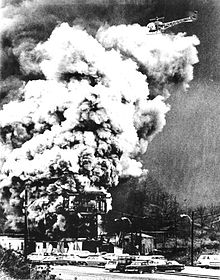 78 νεκροί

Μόνο 21 ανασύρθηκαν ζωντανοί
Μπόλα, Μπαγκλαντές12 Νοεμβρίου 1070
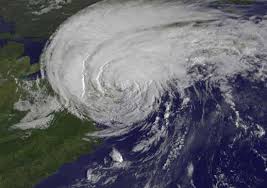 Η ταχύτητα των ανέμων ξεπερνούσε τα 185 χιλιόμετρα
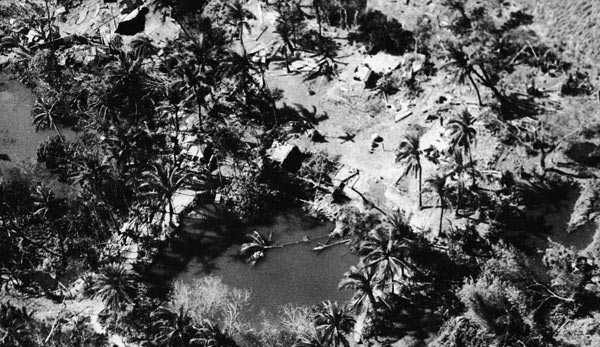 1.000.000 νεκροί και πολλά εκατομμύρια    άστεγοι
Νέα Υόρκη, ΗΠΑ24 Ιουνίου 1975
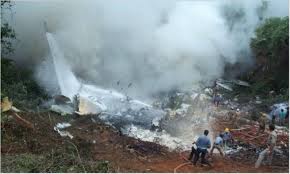 115 νεκροί
9 σοβαρά τραυματίες
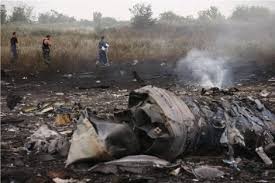 Καιρικό φαινόμενο «μικροέκρηξης»

Συντριβή μπόινγκ 727
«Μεγάλη Τετάρτη», Αυστραλία16 Φεβρουαρίου 1983
68 νεκροί
                 230 τραυματίες
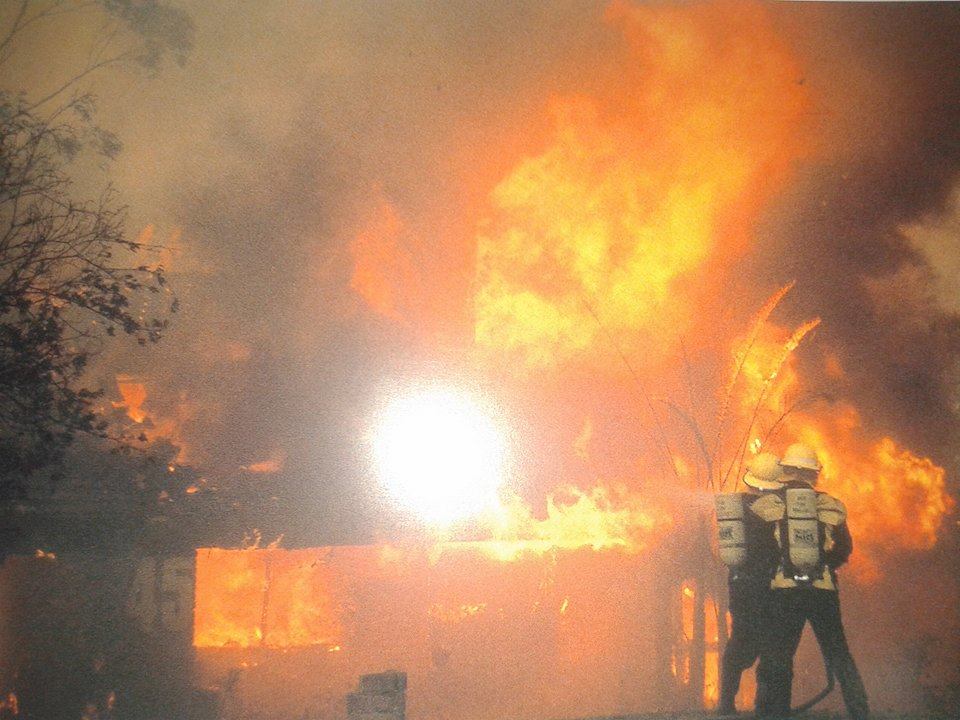 Γιορκ Μίνστερ, Γιορκ, Αγγλία9 Ιουλίου 1984
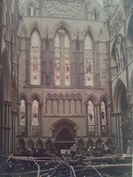 Κεραυνός που προκάλεσε πυρκαγιά η οποία ενισχύθηκε από τα παλιά και στεγνά ξύλα του καθεδρικού ναού και τη μολύβδινη στέγη
Κεντρική Ευρώπη7- 20 Αυγούστου 2002
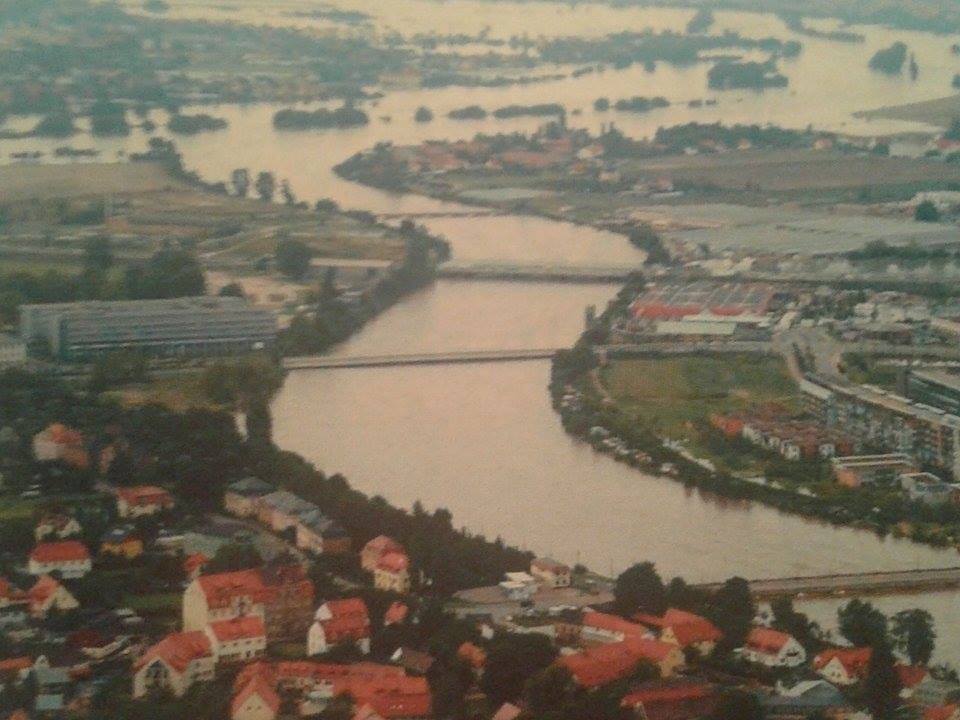 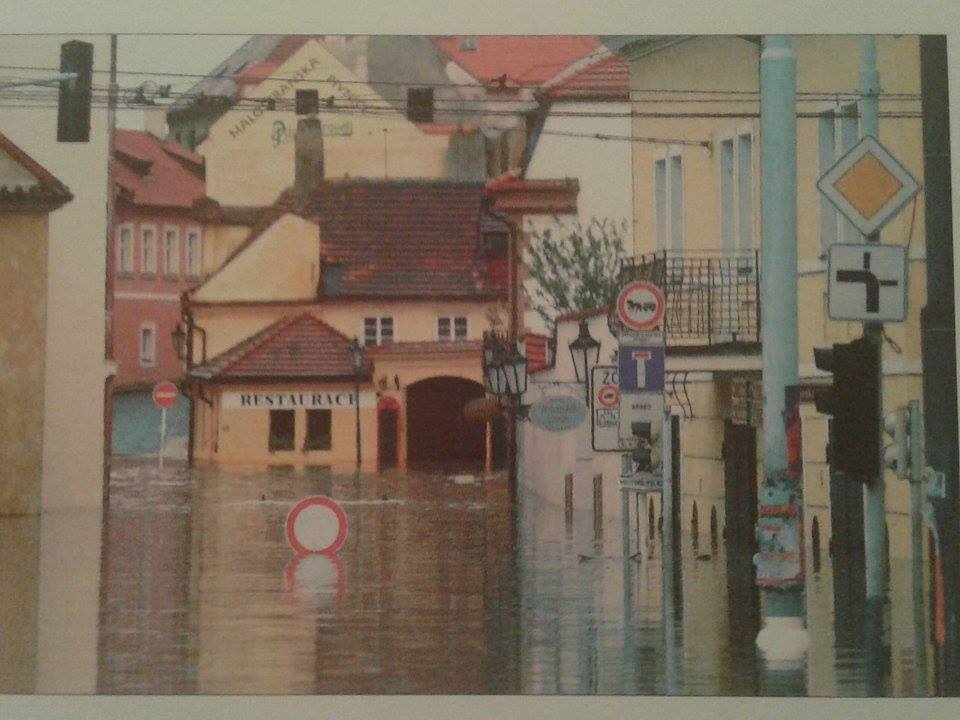 Δρέσδη, πλημμύρες
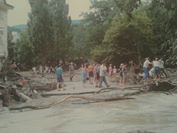 Πράγα, πλημμύρες
Ρωσία, πλημμηρες
Μπαμ, Ιράν26 Δεκεμβρίου 2003
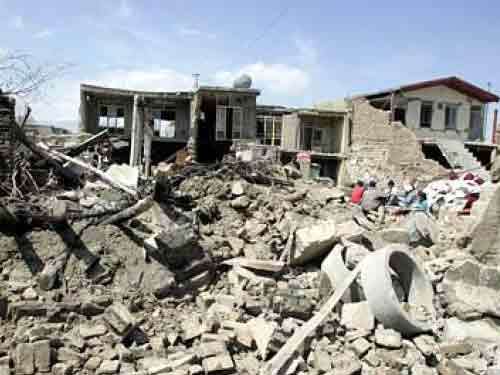 Τουλάχιστον 40.000 νεκροι
120.000 πληγέντες
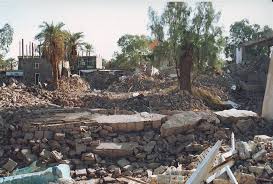 Σεισμός 6,8 ρίχτερ
Ινδικός Ωκεανός26 Δεκεμβρίου 2004
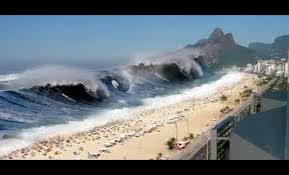 23.000 νεκροί
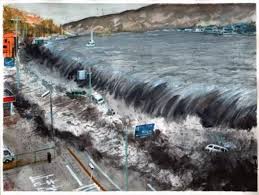 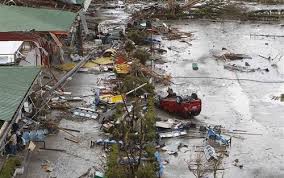 Νέα Ορλεάνη, Λουιζιάνα29 Αυγούστου 2005
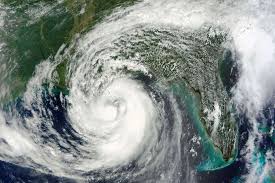 Τυφώνας Κατρίνα
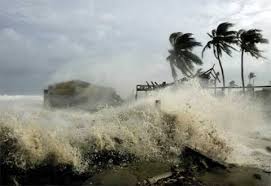 1,300 νεκροί

100.000 ακατάλληλα σπίτια
Κασμίρ, Πακιστάν10 Οκτωβρίου 2005
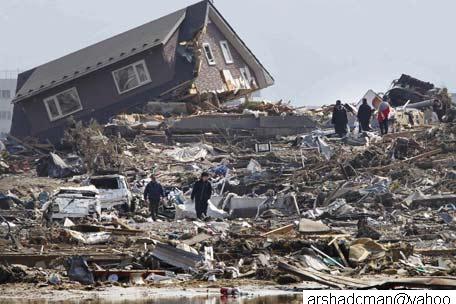 7,6 ρίχτερ
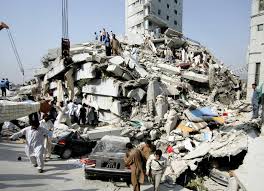 87,350 νεκροί
77,000 τραυματίες
3,5 εκατομμύρια άστεγοι
Νήσος Λέιτε, Φιλιππίνες17 Φεβρουαρίου 2006
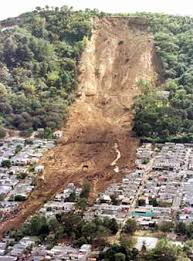 Γιγάντια κατολίσθηση

Τουλάχιστον 900 νεκροί
500 κατεστραμμένες κατοικίες
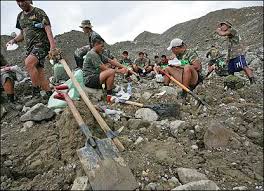 Γιογκιακάρτα, Ινδονησία27 Μαΐου 2006
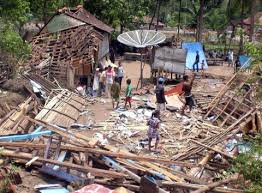 6,2 ρίχτερ

Περισσότεροι από 450 μετασεισμοί
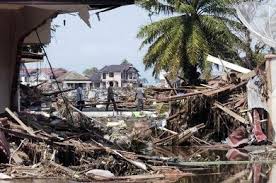 5,100 νεκροί
Τουλάχιστον 20,000 τραυματίες
Ιάβα, Ινδονησία17 Ιουλίου 2006
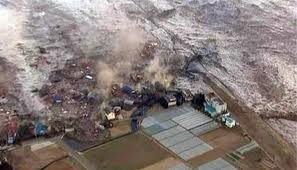 Σεισμός 7,2 ρίχτερ
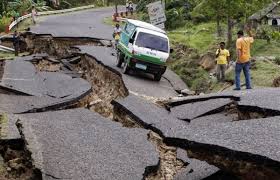 531 νεκροί
52,000 άστεγοι
ΕΛΛΗΝΙΚΕΣ ΦΥΣΙΚΕΣ ΚΑΤΑΣΤΡΟΦΕΣ
Σαντορίνη1641 π.Χ.
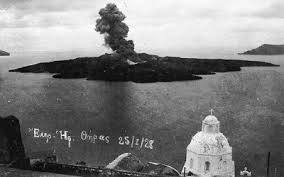 Θεσσαλονίκη, Μακεδονία20 Ιουνίου 1978
6,5 Ρίχτερ





45 νεκροί
9.480 κτίρια με σοβαρές βλάβες
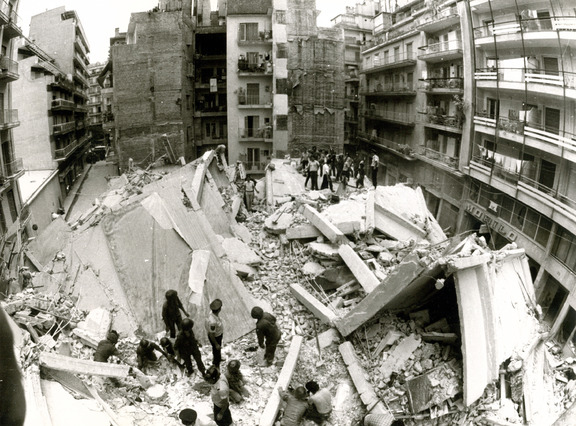 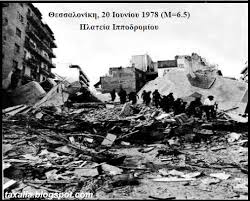 Κορινθία, Πελοπόννησος24 Φεβρουαρίου 1981
20 νεκροί
500 τραυματίες
Κατάρρευση 250 κατοικιών
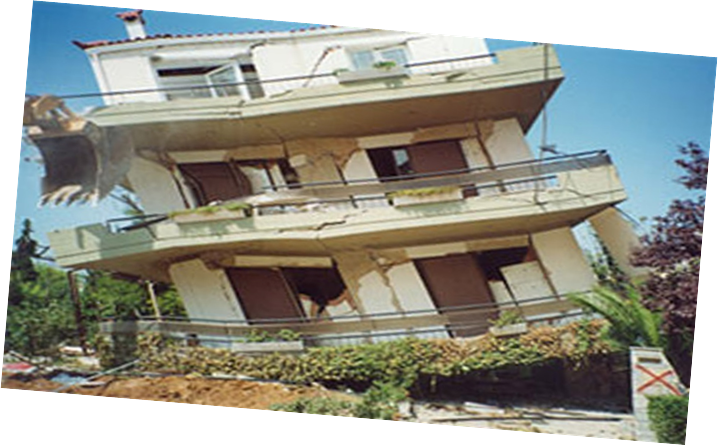 6.7 ρίχτερ
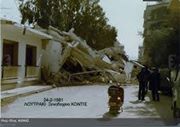 Πάρνηθα, Αττική7 Σεπτεμβρίου 1999
5,9 Ρίχτερ
                                                                                
                







                143 νεκροί
           Εκατοντάδες τραυματίες
           Χιλιάδες άστεγοι
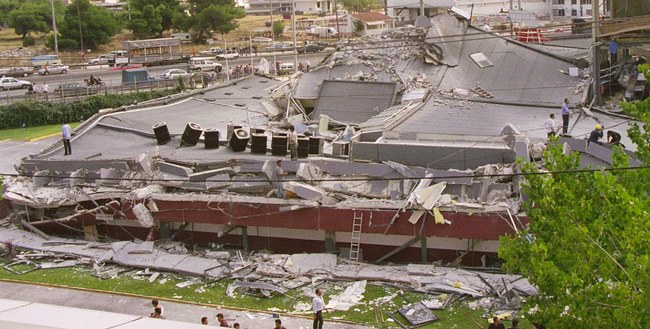 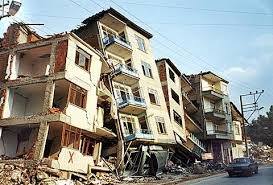 Ζαχάρω, Πελοπόννησος24-26 Αυγούστου 2007
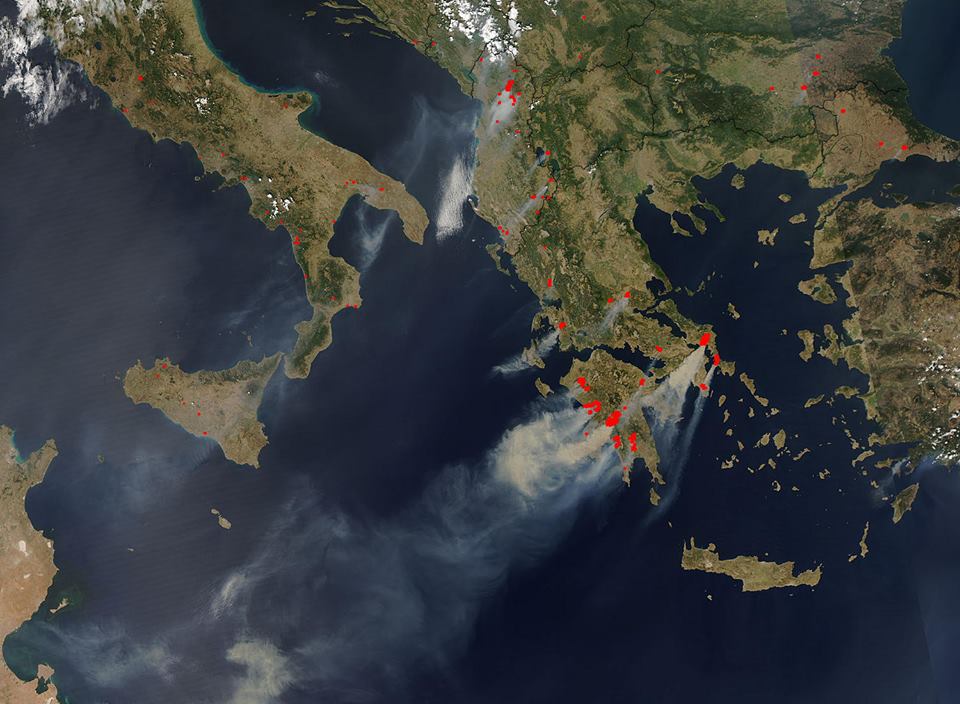 37 νεκροί
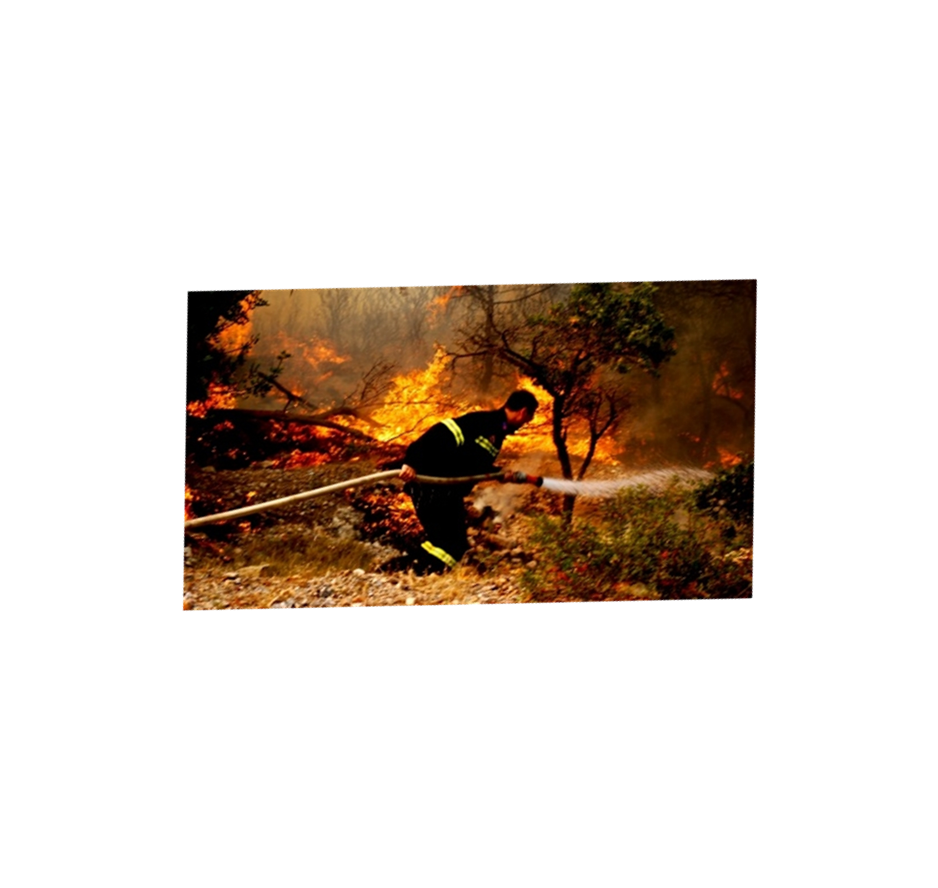 Το γεγονός οτι μια καταστροφή είναι ένα απρόβλεπτο φαινόμενο, δεν μας αποτρέπει από το να γνωρίζουμε πως να συμπεριφερθούμε και να προστατευτούμε από τη «μανία» της φύσης...
ΑΝΘΡΩΠΟΣ - ΕΚΠΑΙΔΕΥΣΗ
Αυτοί που σήμερα εκπαιδεύονται θα πρέπει να κάνουν οτι εμείς δεν κάναμε ή έχουμε αποτύχει...
ΕΚΠΑΙΔΕΥΣΗ – ΕΝΗΜΕΡΩΣΗ - ΠΡΟΣΤΑΣΙΑ
Εξασφάλιση δικαιώματος επιμόρφωσης σχετικά με τη μείωση της επικινδυνότητας αλλά κυρίως τη διασφάλιση ΟΤΑΝ συμβαίνουν καταστροφές
Επιμόρφωση οικογένειας και κοινότητας σχετικά με τις υπάρχουσες απειλές  
Ενθάρρυνση για προληπτικά μέτρα
ΕΠΙΚΟΙΝΩΝΙΑ ΚΑΙ ΜΜΕ
Τεχνικές και πρακτικές πληροφορίες για την υποστήριξη των ΜΜΕ
Διατήρηση ιδεολογικών αρχών
Σωστή συνεργασία φορέων
Ορθότητα λεξιλογίου
Επαλήθευση πληροφοριών (δημιουργία πανικού)
Μόνιμη περιοδική εκπομπή για θέματα προστασίας πολιτών με συμμετοχή εκπροσώπων των υπηρεσιών έκτακτης ανάγκης
Εκπαίδευση υπηρεσιών και δημοσιογράφων σε θέματα επικοινωνίας
Περιβαλλοντική Επικινδυνότητα
Η Περιβαλλοντική επικινδυνότητα είναι
συνώνυμη με την λέξη ρίσκο.

Κίνδυνος ≈ Ευκαιρία

Επικινδυν-

                                 
                                   Κρύβει τη πιθανότητα
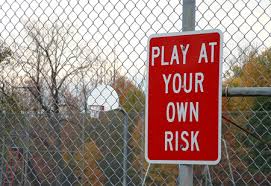 ότητα
TA ATYXΗMATA ΔΕΝ ΣΥΜΒΑΙΝΟΥΝ ΑΠΛΑ…
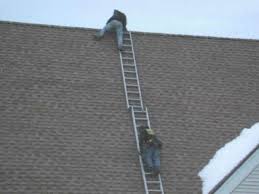 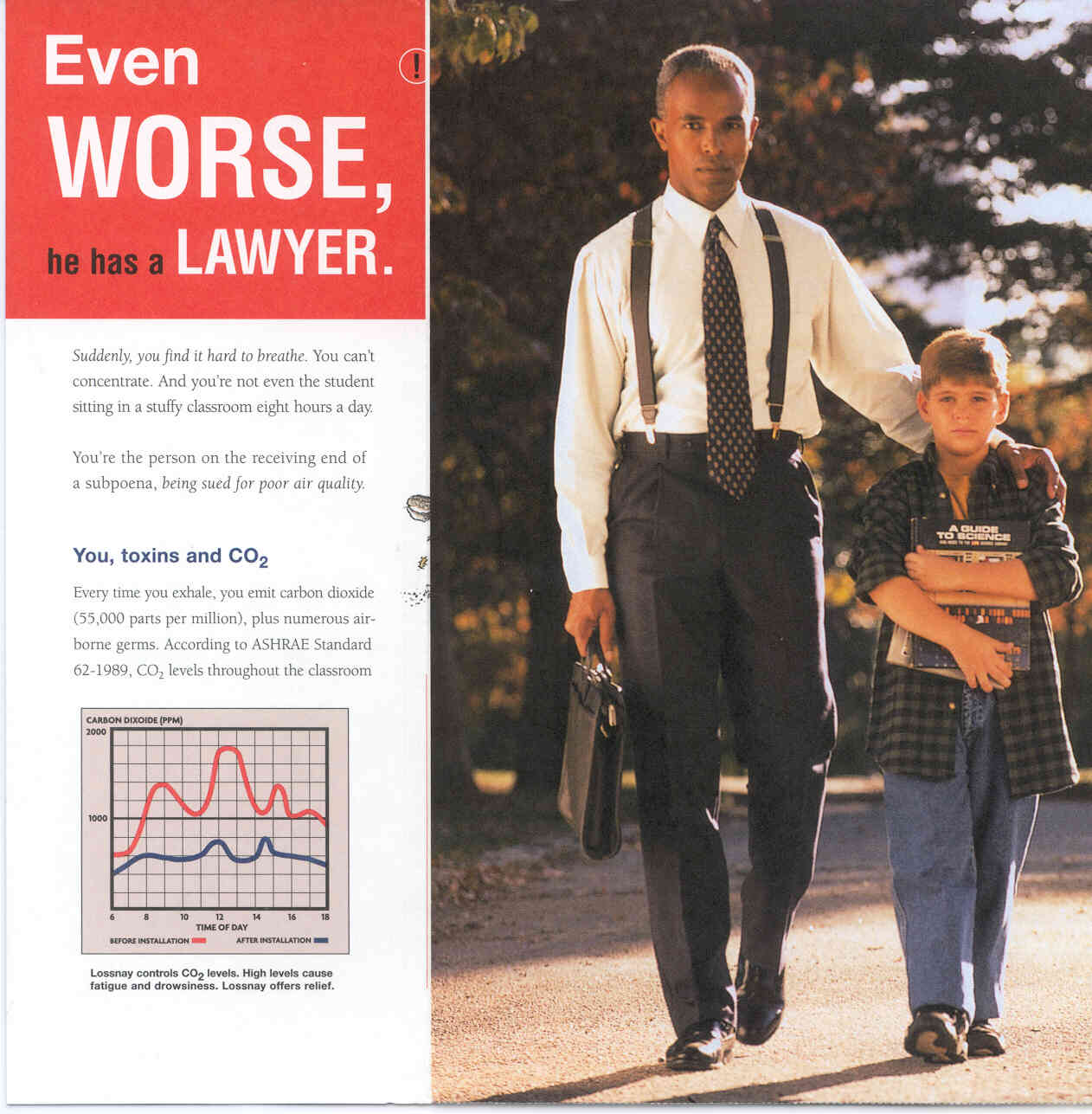 Η ραγδαία ανάπτυξη της τεχνολογίας ενθουσιάζει πολλούς επιστήμονες και επενδυτές.


Σήμερα:

Έχουμε φυτά πιο ανθεκτικά σε ασθένειες και παράσιτα, στην παγωνιά και ξηρασία. 

Ελπίζουμε στη δημιουργία βακτηρίων που διαλύουν πετρελαιοκηλίδες και τοξικά απόβλητα. 



Προσμένουμε με αγωνία νέα εμβόλια, θεραπευτικές ορμόνες και φάρμακα που να καταπολεμούν AIDS και καρκίνο.
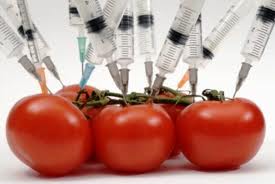 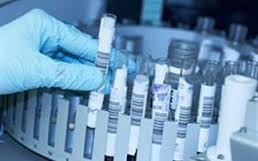 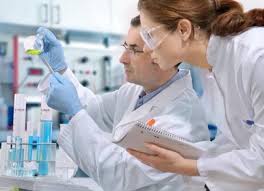 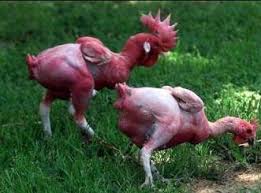 Κάνουμε σχέδια για ζώα χωρίς πόδια ώστε να μην σπαταλούν ενέργεια με το να κινούνται, και για πουλερικά χωρίς πούπουλα για να μην χρειάζονται καθάρισμα.


Έχουμε ήδη φράουλες που αντιστέκονται στην παγωνιά και μικρές αγελάδες που παράγουν περισσότερο γάλα. 




Το ίδιο γρήγορα με την τεχνολογία αυξάνονται και οι 
κριτικές και οι φόβοι μας για καταστάσεις πλέον μη 
ελεγχόμενες και μη ανατρέψιμες παρεμβάσεις στο 
περιβάλλον.
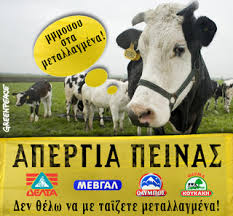 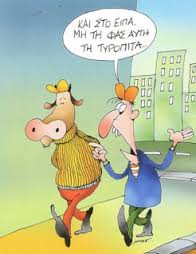 Πόση επικινδυνότητα είμαστε αποφασισμένοι να δεχτούμε; 


Τι σημαίνει ποιότητα ζωής; 


Ποιες πληροφορίες ανταποκρίνονται στην πραγματικότητα και ποιος αποφασίζει για ποιόν;
Περιβαλλοντική Εκπαίδευση

«Γέννηση» περίπου το 1970

Ενεργή ενασχόληση με το περιβάλλον

Ανάπτυξη δεξιοτήτων στη λήψη περιβαλλοντικών αποφάσεων - ενεργός συμμετοχή

Παγκόσμια ευαισθητοποίηση για περιβαλλοντικά προβλήματα
Περιβάλλον – Άνθρωπος - Εκπαίδευση
Αυτοί που σήμερα εκπαιδεύονται θα πρέπει να κάνουν ότι 
εμείς δεν κάναμε ή έχουμε αποτύχει….

Θα πρέπει:

Να σταθεροποιήσουν τον παγκόσμιο πληθυσμό.

Να μειώσουν τις εκπομπές αερίων του θερμοκηπίου που απειλούν να αλλάξουν το κλίμα.

Να προστατέψουν τη βιοποικιλότητα.
Περιβάλλον – Άνθρωπος - Εκπαίδευση
Να αποτρέψουν την καταστροφή των δασών σε οποιοδήποτε μέρος του πλανήτη και να διατηρήσουν την ποιότητα του εδάφους.

Να μάθουν να χρησιμοποιούν αποδοτικά την ενέργεια και τα υλικά.

Θα πρέπει να μάθουν πώς να διατηρούν ένα ακμάζοντα πολιτισμό.

Θα πρέπει να ξανακτίσουν τις οικονομίες ώστε να μειώσουν τα απορρίμματα και την ρύπανση.
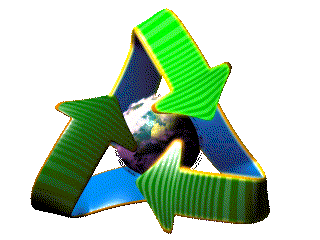 Περιβάλλον – Άνθρωπος - Εκπαίδευση
Θα πρέπει να μάθουν πώς να χειρίζονται τις ανανεώσιμες πηγές αειφορικά.

Θα πρέπει να ξεκινήσουν την αποκατάσταση του περιβάλλοντος

Και επιπλέον πρέπει όλα αυτά να τα πραγματοποιήσουν όσο θα μειώνουν και τις επιδεινούμενες κοινωνικές, εθνικές και φυλετικές ανισότητες.
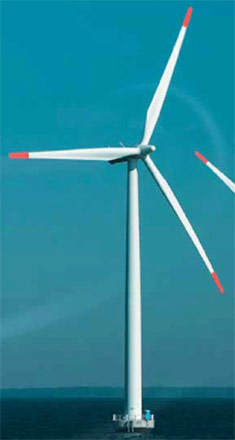 “ If you are not a tree hugger, then you are a what, a tree hater??
                                               
                                                   Doug Coupland
«Δεν στηρίzονται όλα στο χρήμα… 
Δεν είμαστε όλοι άνευ υποχρέωσης…»
Και λίγη σοφία…

“Αν το περιβάλλον ήταν τράπεζα, οι κυβερνήσεις θα το είχαν σώσει προ πολλού!”


“Αν μπορούσαμε να καταλάβουμε ποιοι πραγματικά είμαστε, τότε ίσως να τρέχαμε να αγοράσουμε μαστίγιο!”
                                                                               Peter Andry
ΚΑΜΙΑ ΓΕΝΙΑ ΔΕΝ ΑΝΤΙΜΕΤΩΠΙΣΕ ΕΝΑ ΤΟΣΟ ΑΠΟΘΑΡΡΥΝΤΙΚΟ ΠΡΟΓΡΑΜΜΑ!!!!!
Στα περιβαλλοντικά θέματα έχουμε να επιλέξουμε μεταξύ 
κακού και κακού. 


Αλλά αυτοί που πρέπει να επιλέξουμε την ποιότητα ζωής 
μας είμαστε εμείς. 

Ινδία
Αφρική
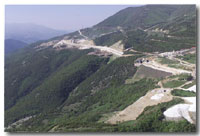 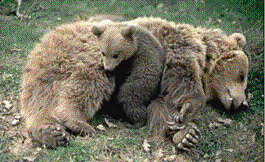 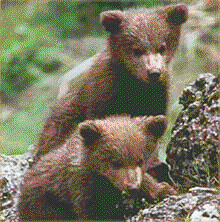 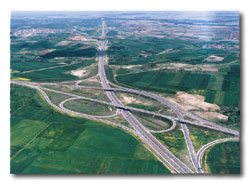 Γιατί χρειαζόμαστε τους καρχαρίες;
Υπάρχουν εδώ και 400 χρόνια
350 είδη: μέγεθος χρυσόψαρου έως 18 m
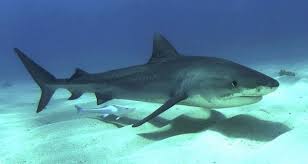 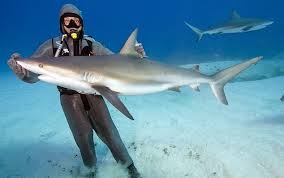 Γιατί χρειαζόμαστε τους καρχαρίες;
Εκτελούν πολύτιμες υπηρεσίες τόσο για εμάς, 
όσο και για τα άλλα είδη:

Βοηθούν στον έλεγχο του αριθμού άλλων αρπακτικών στον ωκεανό,
Τρώνε τραυματισμένα και άρρωστα ζώα, διατηρώντας τα υπόλοιπα είδη πιο υγιή.
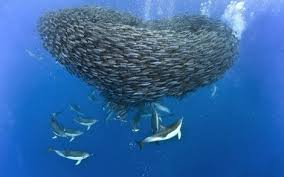 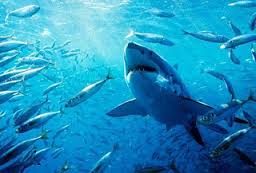 Γιατί χρειαζόμαστε τους καρχαρίες;
Αν κολυμπάτε στον ωκεανό έχετε 150 φορές 
περισσότερες πιθανότητες να σκοτωθείτε από 
κεραυνό, παρά από καρχαρία.


Για κάθε καρχαρία που τραυματίζει ένα άτομο,
σκοτώνουμε 1 εκατομμύριο καρχαρίες
↓
100 000 000 το χρόνο
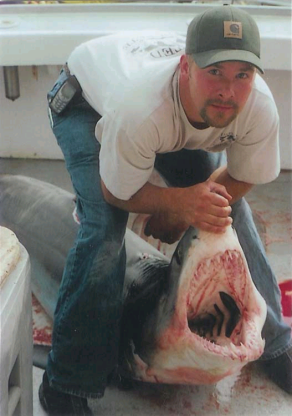 Γιατί χρειαζόμαστε τους καρχαρίες;
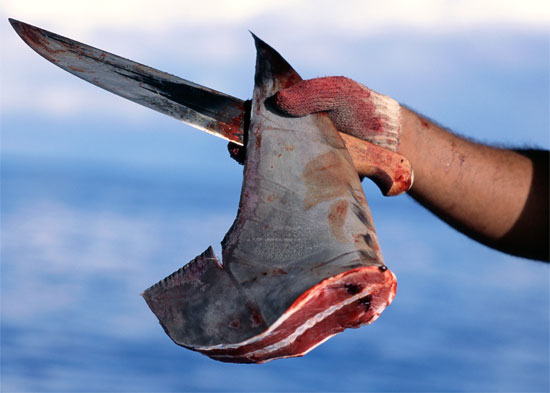 Οι καρχαρίες αλιεύονται για:

Λέπια,
Ρύγχος (συστατικό σούπας = 80€)
Συκώτι,
Κρέας,
Σαγόνια

Γεννούν κάθε 2 χρόνια, χρειάζονται 10-30
χρόνια για να φτάσουν σε περίοδο
αναπαραγωγής και 24 μήνες περίοδο 
κύηση (κάποια είδη).
Rachel Carson
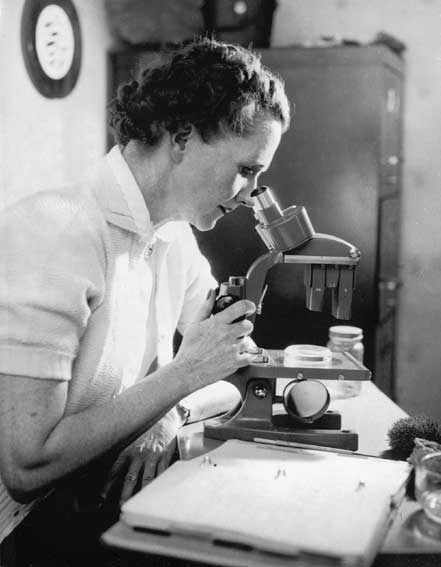 Το 1962, η Rachel Carson σημάδεψε την απαρχή 
της περιβαλλοντικής επανάστασης με την έκδοση 
του βιβλίου της Η Σιωπηλή Άνοιξη. Η Carson 
είχε εκπαιδευτεί ως θαλάσσια βιολόγος και 
συνεργαζόταν με το Αμερικανικό Γραφείο 
Αλιείας.
Γι’ αυτό και τα πρώτα της βιβλία – όπως το The Sea Around Us, που εκδόθηκε το 1951, καθώς και το On the Edge of the Sea, που εκδόθηκε το 1955 – αναφέρονταν στη θαλάσσια ζωή.
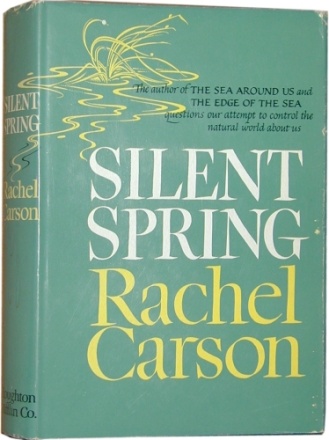 Rachel Carson
Ιδιαίτερη έμφαση έδωσε η Carson στις συνέπειες από τη 
χρήση του DDT. 

Το DDT συντέθηκε για πρώτη φορά το 1874, αλλά οι 
εντομοκτόνες του ιδιότητες ανακαλύφθηκαν αργότερα από
τον Paul Muller. 


Η ανακάλυψη αυτή χαιρετίστηκε ως 
μεγάλο επιστημονικό επίτευγμα και 
χάρισε στον Muller το βραβείο Νόμπελ.
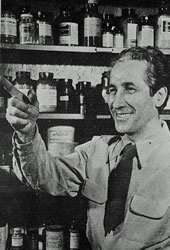 Περιβαλλοντικά Ατυχήματα
1956, Minamata της Ιαπωνίας
μεταλλική δηλητηρίαση από υδράργυρο.
Το μοναδικό εργοστάσιο της περιοχής που παρήγαγε βινυλοχλωρίδιο, έριχνε τα λύματά του, που περιείχαν υδράργυρο, στον κόλπο.
Περιβαλλοντικά Ατυχήματα
1956, Minamata της Ιαπωνίας
Τελικός απολογισμός:	
	
2.000 περιπτώσεις, εκ των οποίων: 
44 άτομα πέθαναν, ενώ 700 άτομα υπέστησαν μόνιμες ανικανότητες. Τελικά πάνω από 9.000 άτομα.
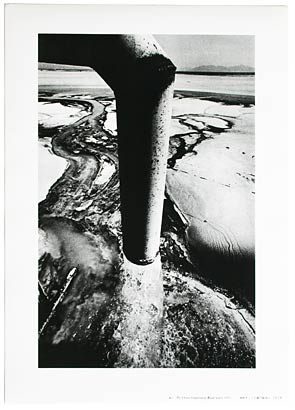 Περιβαλλοντικά Ατυχήματα
Δερματικές παθήσεις, βλάβες σε νεφρά και ύπαρ ακόμα και καρκίνο


90% των παιδιών από μητέρες που δηλητηριάστηκαν από PCB’s παρουσίασαν σοβαρές δερματικές αλλοιώσεις
1968, Ασθένεια  Yusho, Ιαπωνία
Εργοστάσιο επεξεργασίας τροφίμων- μόλυνση από PCB’s
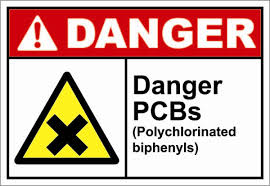 Περιβαλλοντικά Ατυχήματα
1967, Δεξαμενόπλοιο Torrey Canyon
Βόρεια Θάλασσα, κοντά στο Cornwall της Βρετανίας. 






διαρροή 117.000 τόνων πετρελαίου
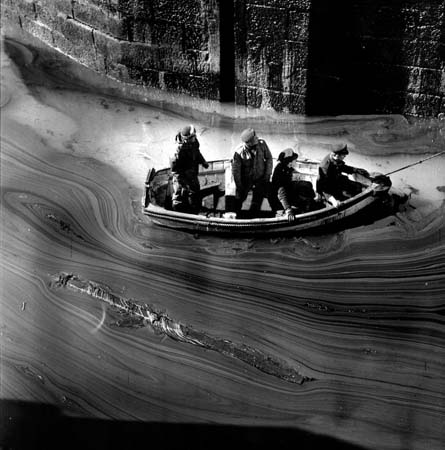 Περιβαλλοντικά Ατυχήματα
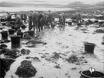 1967, Δεξαμενόπλοιο Torrey Canyon
Θάνατος πουλιών και κάθε είδους θαλάσσια ζωή.
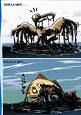 χρήση του απορρυπαντικού «ΒΡ 1002»
Περιβαλλοντικά Ατυχήματα
1976, εργοστάσιο ICMESA (Seveso Ιταλίας)
O ασφαλιστικός δίσκος ενός αντιδραστήρα έσκασε και διέφυγαν στην ατμόσφαιρα περίπου 2 kg διοξίνης.
Περιβαλλοντικά Ατυχήματα
1978, Love Canal
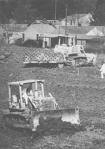 Περιβαλλοντικά Ατυχήματα
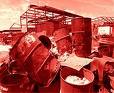 1978, Love Canal
H εταιρία που το εκμεταλλευόταν το πούλησε για 1 δολάριο στην πόλη Niagara Falls.
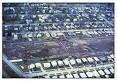 Περιβαλλοντικά Ατυχήματα
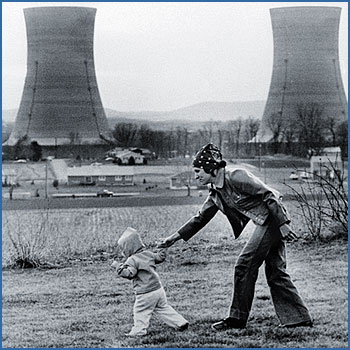 1979: Three Mile Island, Pennsylvania των Η.Π.Α.
Ο πυρηνικός αντιδραστήρας του εργοστασίου πυρηνικής ενέργειας παθαίνει μερική τήξη.

 διαρροή ραδιενέργειας στις γύρω περιοχές.
Περιβαλλοντικά Ατυχήματα
1979: Three Mile Island, Pennsylvania των Η.Π.Α.
114.000 άνθρωποι αναγκάστηκαν να εγκαταλείψουν την περιοχή, 
 κανένας θάνατος, 
 μακροπρόθεσμες επιπτώσεις στην υγεία.
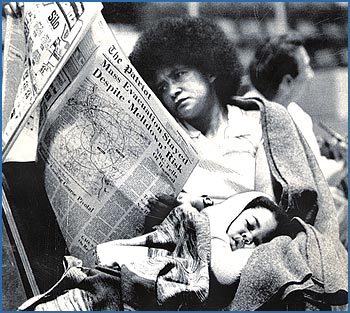 Αποκατάσταση και καθαρισμός
 $1 δισεκατομμύριο

Ευαισθητοποίηση κοινής γνώμης
Περιβαλλοντικά Ατυχήματα
1984: εργοστάσιο παραγωγής παρασιτοκτόνων της Union Carbide στο Bhopal.
Ένας παραπονούμενος εργαζόμενος πρόσθεσε νερό σε μια δεξαμενή ισοκυανικού μεθυλίου.
Η χημική αντίδραση προκάλεσε την έκρηξη της δεξαμενής.
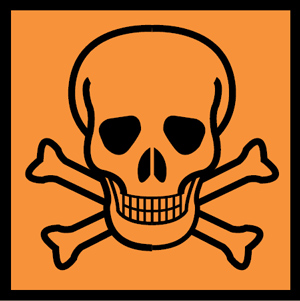 Περιβαλλοντικά Ατυχήματα
1984: εργοστάσιο παραγωγής παρασιτοκτόνων της Union Carbide στο Bhopal.
Επίσημος απολογισμός 1.754 νεκροί
(ορισμένες αναφορές τους ανεβάζουν στις 10.000). 
200.000 άτομα έπαθαν μόνιμες βλάβες της υγείας τους.
Ευθύνες στην εταιρία παραγωγής.

Πρόστιμο 470 εκατομμυρίων δολαρίων.
Περιβαλλοντικά Ατυχήματα
1986:  Chernobyl, εργοστάσιο πυρηνικής ενέργειας
…μια σειρά ανθρώπινων λαθών και παρατυπιών στο σύστημα ασφαλείας του αντιδραστήρα…
Περιβαλλοντικά Ατυχήματα
1986:  Chernobyl, εργοστάσιο πυρηνικής ενέργειας
Ανθρώπινα θύματα: 31

Ασθενείς που εκδήλωσαν καρκίνους, θυρεοειδείς όγκους, στειρότητα και καταρράκτη στα μάτια, εξαιτίας του ατυχήματος: 576.000.
Περιβαλλοντικά Ατυχήματα
1989: δεξαμενόπλοιο Exxon Valdez (πορθμός Prince William, στην Αλάσκα)
76.000 τόνοι ακατέργαστου πετρελαίου σε 12 ώρες.
 Παρθένα ακτογραμμή 5.100 χλμ. 
 250.000 πτηνά.
Ολικό ποσό που δαπανήθηκε: 1,28 εκατομμύρια δολάρια.
Περιβαλλοντικά Ατυχήματα
1989: δεξαμενόπλοιο Exxon Valdez (πορθμός Prince William, στην Αλάσκα)
Η εταιρία αποφάσισε να 
πληρώσει 1 εκατομμύριο 
δολάρια στην κυβέρνηση 
της Αλάσκας για την 
ανάπτυξη της περιοχής.
Περιβαλλοντικά Ατυχήματα
1991: Κουβέιτ
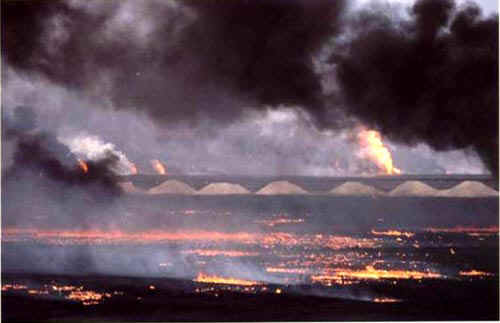 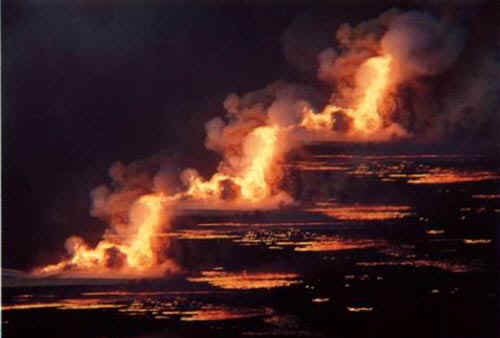 Ο ιρακινός στρατός, αποσυρόμενος 
από το Κουβέιτ, καταστρέφει δεξαμενόπλοια, 
πετρελαϊκούς σταθμούς και πηγές, 
βάζοντας φωτιά σε πολλά από αυτά. 

Αποτέλεσμα: 
1,25 εκ. τόνοι πετρελαίου στη θάλασσα.
Σχηματισμός της μεγαλύτερης πετρελαιοκηλίδας όλων των εποχών (20 φορές μεγαλύτερη από αυτή του Exxon Valdez).
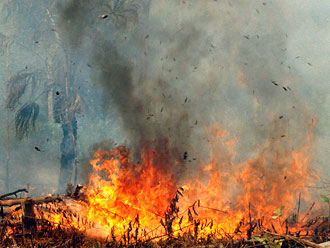 Περιβαλλοντικά Ατυχήματα
1991: Κουβέιτ
Παράλληλα, μεγάλες ποσότητες πετρελαίου εμποτίζουν το έδαφος της ερήμου γύρω από τις πετρελαιοκηλίδες.


Οι προσπάθειες καθαρισμού των ακτών 
και της ερήμου εμποδίστηκαν από την 
εξέλιξη του πολέμου στην περιοχή και 
εκφράζονται φόβοι ότι θα χρειαστεί 
πάνω από ένας αιώνας για να επανέλθει 
η περιοχή στην αρχική της κατάσταση.
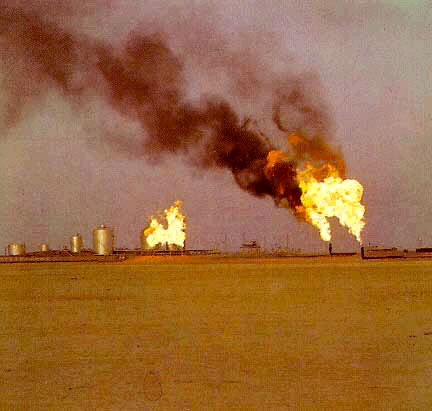 Περιβαλλοντικά Ατυχήματα
1997: Πυρκαγιές
Δασικές πυρκαγιές σε όλο τον κόσμο εξαφανίζουν 
περισσότερα από 5 εκατομμύρια εκτάρια δάσους και άλλων 
εκτάσεων.

Αυτή τη χρονιά, κάηκαν τα περισσότερα τροπικά δάση από 
οποιαδήποτε άλλη χρονιά στην – καταγεγραμμένη – ιστορία.
Περιβαλλοντικά Ατυχήματα
1998: Τρύπα Όζοντος
Η τρύπα του όζοντος πάνω από την Ανταρκτική 
μεγαλώνει, φθάνοντας τα 25 εκατομμύρια τετραγωνικά 
χιλιόμετρα.

Η προηγούμενη αναφορά του 1993 έκανε λόγο για 3 εκ. τ. χλμ..
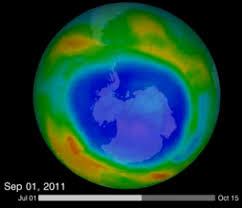 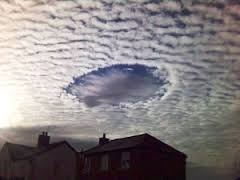 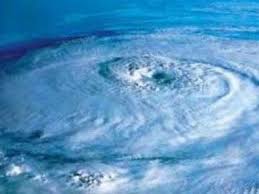 Περιβαλλοντικά Ατυχήματα
1999: Πετρελαιοφόρο ‘ERIKA’
Το υπό σημαία Μάλτας, πετρελαιοφόρο “ERIKA”, μεταφέροντας 30.000 τόνους αργού πετρελαίου, υπέστη ρήγμα και τελικά κόπηκε στα δύο, λόγω των κακών καιρικών συνθηκών.
5.000-7.000 τόνοι πετρελαίου
 πετρελαιοκηλίδα μήκους 10 χλμ.
 Ναυάγιο σε βάθος 120 μ.
Περιβαλλοντικά Ατυχήματα
2002: Πετρελαιοφόρο ‘PRESTIGE’
Το πετρελαιοφόρο «PRESTIGE», με σημαία των Νήσων Μπαχάμας έπαθε σοβαρές ζημιές, ενώ έπλεε στα ανοικτά των ακτών της Γαλικίας στις ισπανικές ακτές.
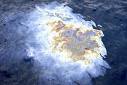 Περιβαλλοντικά Ατυχήματα
2007: Φωτιές Πελοποννήσου
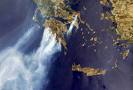 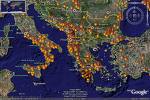 ΣΤΗ ΠΡΩΤΗ ΓΡΑΜΜΗ ΟΙ ΓΥΝΑΙΚΕΣ  ΤΗΣ  ΑΦΡΙΚΗΣ
Περιβάλλον και Αρχαία Ελλάδα
Στα δυτικά Ιμαλάϊα (κοντά στη περιοχή που ζουν οι Καλάς) έχει βρεθεί ελληνική επιγραφή που γράφει «μη θηρεύεις, μη αλιεύεις, μη φονεύεις». Είναι γνωστό πως από αυτά τα μέρη είχε περάσει ο Μέγας Αλέξανδρος με τα στρατεύματά του. 



Όταν περνούσε από την Ινδία, 
	απαγόρευε στους στρατιώτες 
	του να σκοτώνουν τις τίγρεις 
	επιβάλλοντας ποινές (μαστίγωμα 
	για τους δούλους ή τους ξένους 
	και πρόστιμα για τους πολίτες).
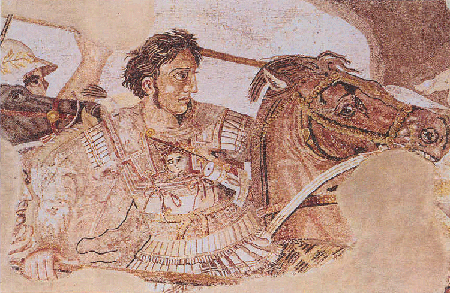 Οικολογικές Εκπλήξεις
Η ελονοσία κάποτε μόλυνε 9 στους 10 κατοίκους στο Βόρειο Βόρνεο, γνωστό σήμερα ως Brunei. Το 1955, η Παγκόσμια Οργάνωση Υγείας (WHO) ξεκίνησε να ψεκάζει το νησί με dieldrin, για να εξοντώσει τα κουνούπια που προκάλεσαν την 
ελονοσία. 


Το πρόγραμμα είχε τέτοια επιτυχία που η θανατηφόρα ασθένεια πραγματικά εξαλείφθηκε.
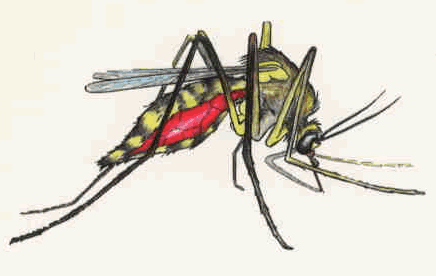 Οικολογικές Εκπλήξεις
Όμως, άρχισαν να συμβαίνουν απροσδόκητα γεγονότα. 


Το dieldrin προκάλεσε το θάνατο και σε άλλα έντομα, όπως οι μύγες και οι κατσαρίδες που ζούσαν στα σπίτια. 


Αρχικά, οι κάτοικοι του νησιού επιδοκίμαζαν αυτή την τροπή των πραγμάτων, αλλά στη συνέχεια μικρές σαύρες που ζούσαν επίσης στα σπίτια εξοντώθηκαν, επειδή τρέφονταν με τα έντομα που είχαν ήδη μολυνθεί από το dieldrin.
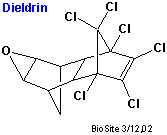 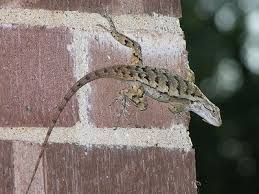 Οικολογικές Εκπλήξεις
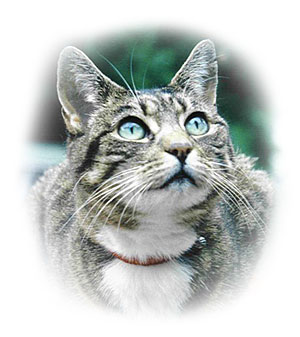 Έπειτα, οι γάτες άρχισαν να πεθαίνουν, αφού τρέφονταν με τις σαύρες. 

Στη συνέχεια, με την απουσία των γατών, τα ποντίκια 
εξαπλώθηκαν σε όλα τα χωριά. 

Όταν οι άνθρωποι άρχισαν να απειλούνται από την πανούκλα, η Παγκόσμια Οργάνωση Υγείας έριξε με αλεξίπτωτα υγιείς γάτες στο νησί, προκειμένου να ελέγξουν την εξάπλωση των ποντικιών!!!
Λήδα
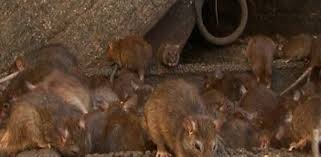 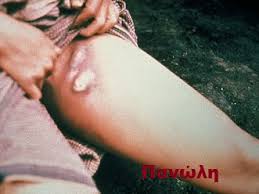 Οικολογικές Εκπλήξεις
Τότε, οι οροφές των σπιτιών άρχισαν να καταρρέουν. 

Το dieldrin είχε προκαλέσει θάνατο στις σφήκες και σε άλλα έντομα τα οποία τρέφονταν με κάποιο είδος κάμπιας, η οποία είτε απέφυγε είτε δεν επηρεάστηκε από το εντομοκτόνο. 


Με τους περισσότερους από τους κυνηγούς της εξοντωμένους, ο πληθυσμός της κάμπιας αυξήθηκε εκρηκτικά, έχοντας και την αγαπημένη της τροφή: φύλλα που χρησιμοποιούνταν στις 
αχυροσκεπές.
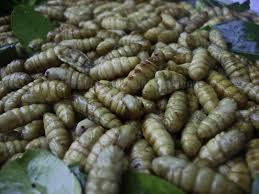 Οικολογικές Εκπλήξεις
Τελικά, αυτό το επεισόδιο έληξε με επιτυχία: Και η ελονοσία και οι απροσδόκητες συνέπειες από τον ψεκασμό τέθηκαν υπό έλεγχο. 


Παρ’ όλ’ αυτά, η αλυσίδα των απρόβλεπτων γεγονότων 
αποδεικνύει το πόσο απρόβλεπτη είναι η επέμβαση του ανθρώπου σ’ ένα οικοσύστημα.
Οχήματα: καλά και άσχημα νέα
Για πολλούς ανθρώπους, το αυτοκίνητο αποτελεί 
σύμβολο δύναμης, ερωτισμού, ενθουσιασμού, 
κοινωνικής στάθμης και επιτυχίας. 

Από το 1885 όταν ο Karl Benz κατασκεύασε το πρώτο 
αυτοκίνητο, 18 εκατ. άνθρωποι έχουν σκοτωθεί σε 
αυτοκινητιστικά δυστυχήματα.

Σύμφωνα με την Παγκόσμια Οργάνωση Υγείας 
2.400 άνθρωποι πεθαίνουν την ημέρα και 
10 εκ. άνθρωποι τραυματίζονται ή μένουν μόνιμα ανάπηροι σε αυτοκινητιστικά δυστυχήματα ετησίως.
Οχήματα: καλά και άσχημα νέα
Περισσότεροι Αμερικανοί έχουν σκοτωθεί από αυτοκινητιστικά δυστυχήματα, από τι σε όλους τους πολέμους της χώρας.



Τα οχήματα αποτελούν τη μεγαλύτερη πηγή
ρύπανσης του αέρα (συμπεριλαμβανομένου του 
22% των παγκόσμιων εκπομπών CO2)
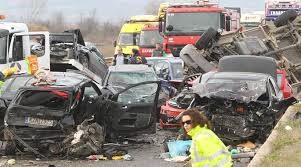 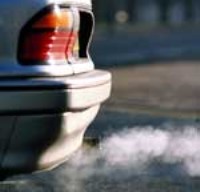 2060: Ο Πλανήτης Γη Αντιμετωπίζει Δύσκολες Καταστάσεις
Ήταν 4 Ιουλίου 2060:	η Ημέρα της Ανεξαρτησίας.


Δεν επρόκειτο όμως να πραγματοποιηθούν παρέλαση 
ή μπάρμπεκιου ή πυροτεχνήματα σήμερα…
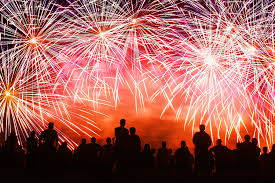 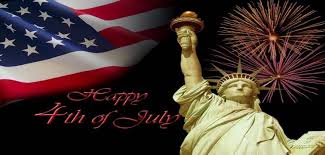 2060: Ο Πλανήτης Γη Αντιμετωπίζει Δύσκολες Καταστάσεις
Ο κόσμος δεν μπορούσε να μείνει έξω για μεγάλο χρονικό διάστημα εξαιτίας της υψηλής θερμοκρασίας. 

Με τις διαμαρτυρίες για τα τρόφιμα στους δρόμους και την επιβολή στρατιωτικού νόμου από το 2040, ο κόσμος παρέμεινε στο σπίτι του.
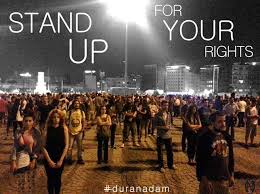 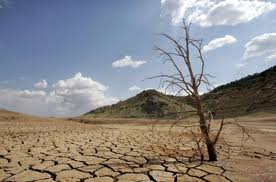 2060: Ο Πλανήτης Γη Αντιμετωπίζει Δύσκολες Καταστάσεις
Εκατομμύρια Αμερικανών είχαν από καιρό μεταναστεύσει στον Καναδά για να βρουν ένα πιο ψυχρό κλίμα και άφθονη τροφή. 

Η Καλιφόρνια είχε εγκαταλειφθεί κατά κύριο λόγο εξαιτίας της έλλειψης νερού και τροφίμων.

Οι Η.Π.Α. έχτισαν ένα «μεγάλο τείχος» που  φρουρούσαν οπλισμένοι στρατιώτες κατά μήκος των συνόρων με το Μεξικό, προσπαθώντας να αποτρέψουν την είσοδο εκ. Λατινοαμερικάνων, οι οποίοι προσπαθούσαν να βρουν τροφή και εργασία στο Βορρά.
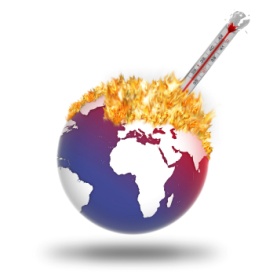 2060: Ο Πλανήτης Γη Αντιμετωπίζει Δύσκολες Καταστάσεις
Τι είναι αυτοκίνητο;

Είναι σαν το λεωφορείο που παίρνει η μαμά για την δουλειά;

Γιατί επέτρεψαν οι άνθρωποι να γίνουν τα πράγματα τόσο άσχημα;
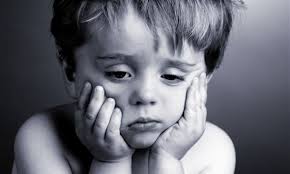 2060: Ο Πλανήτης Γη Αντιμετωπίζει Δύσκολες Καταστάσεις
Γιατί:

δεν ακούσαμε τις προειδοποιήσεις των επιστημόνων στη δεκαετία του 1980 – 1990. 

δε θέλαμε να πιστέψουμε ότι κάτι κακό θα συνέβαινε.
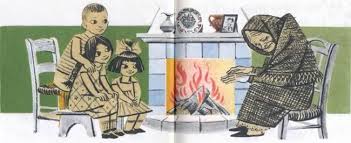 Τι κρύβει ο όρος αειφορία;
Στην εποχή μας προσπαθούμε να 
συμφιλιώσουμε αντίθετες καταστάσεις:

Το περιβάλλον με την οικονομική ανάπτυξη
Τις ηθικές αξίες με την παραγωγή
Την ποιότητα με την ποσότητα
Τη φύση με το όφελος (κέρδος)
Τι κρύβει ο όρος αειφορία;
Ψυγείο και τρύπα όζοντος
Αυτοκίνητο και φαινόμενο θερμοκηπίου
Ξύλινα έπιπλα και εξαφανιζόμενα τροπικά δάση.
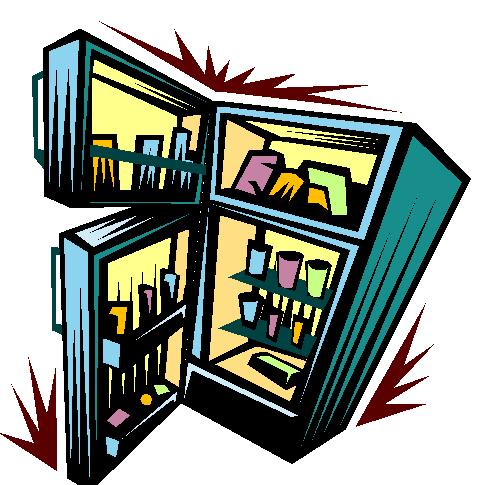 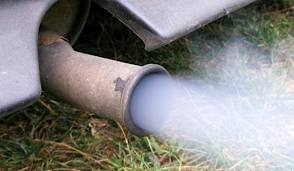 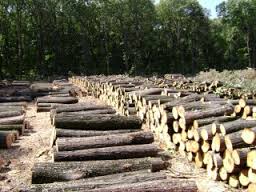 Τι κρύβει ο όρος αειφορία;
Εμείς καταπολεμήσαμε την ασθένεια της πολιομυελίτιδας και φτάσαμε στο φεγγάρι!

Αντί να χρησιμοποιήσουμε τεράστια πόσα για να μετατρέψουμε ένα μικρό κομμάτι του φεγγαριού σε κατοικήσιμο περιβάλλον, καλύτερα να βάλουμε όλες τις δυνάμεις μας στην επιβίωση των μελλοντικών γενεών στον Πλανήτη Γη.
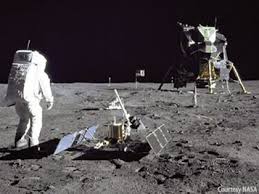 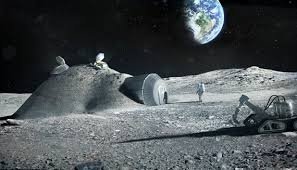 Τι κρύβει ο όρος αειφορία;
Η Γη είναι το «σπίτι» μας…

…όσοι αγαπάμε και ξέρουμε βρίσκονται εκεί!


Οφείλουμε να προστατέψουμε και να 
διατηρήσουμε τον μόνο κόσμο τον οποίο 
γνωρίζουμε!
Σ΄ ενοχλεί κάτι? Έχεις κάποιο πρόβλημα?
Δε σου αρέσει το σχολείο…?
Αυτοί θα πήγαιναν
ευχαρίστως!
Δε σου αρέσουν 
τα φρούτα και τα λαχανικά…?
Αυτοί δεν έχουν 
επιλογές!!!
Είσαι σε δίαιτα…?
Αυτοί πεθαίνουν από αυτή!!!
Σ’ ενοχλεί που ανακατεύονται 
οι γονείς σου στη ζωή σου…?
Οι περισσότεροι από αυτούς
δεν έχουν γονείς!!!
Βαριέσαι γιατί παίζεις 
όλο με τα ίδια παιχνίδια…?
Αυτοί δεν έχουν ποικιλία!!!
Εδώ έχουν μόνο 
μια Μάρκα!!!
Νευρίασες γιατί σου πήραν 
Nike αντί Addidas 
που ήθελες…?
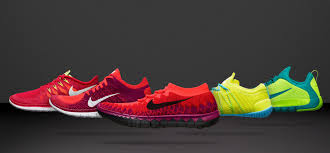 Σ’ ενοχλεί που 
πρέπει να κοιμηθείς 
από τις εννιά…?
Αυτοί προτιμούν 
να μη ξυπνήσουν!!!
Συνεχίζεις να πιστεύεις ότι έχεις πολλά προβλήματα……?
Κοίτα γύρω σου και να ΄σαι ευτυχής μ΄ αυτά που έχεις.
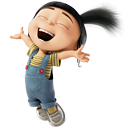 Είμαστε πολύ τυχεροί γιατί 
έχουμε πολλά περισσότερα από αυτά 
που πραγματικά χρειαζόμαστε!
“ Φτιάχνεις όμορφο μέλλον, αν ζεις όμορφα σήμερα… Γιατί το σήμερα γίνεται δυνατό παρελθόν που επιστρέφει και επηρεάζει το αύριο…’’
ΕΥΑΛΩΤΕΣ ΠΛΗΘΥΣΜΙΑΚΕΣ ΟΜΑΔΕΣ
Τι είναι μια ευάλωτη πληθυσμιακή ομάδα …?
“Η ευπάθεια είναι ο βαθμός στον οποίο ένας πληθυσμός, άτομο ή οργανισμός δεν είναι σε θέση να προβλέψουν, να αντιμετωπίσουν, να αντισταθούν και να ανακάμψουν από τις επιπτώσεις των καταστροφών “
(WHO, 2002)
Αναγκαίο να επικεντρωθούμε στις ευπαθείς ομάδες !
Ευάλωτοι Πληθυσμοί
Παιδιά
Γυναίκες
Τρίτη Ηλικία
Μειονότητες ( Αναπηρία , Μετανάστες )
Φτώχεια


Ανθρώπινα δικαιώματα και παραβιάσεις - http://ralleiolykeio.mysch.gr/index.php/gr/ekpaideftika-programmata/sxolika-programmata/politistika-programmata/468-anthropina-dikaiomata-kai-paraviaseis-1998-2003?showall=&start=3
Παιδιά
Λόγω ηλικίας :
Έλλειψη κριτικής σκέψης
Εύπλαστος και αδιαμόρφωτος χαρακτήρας
Μίμηση 
Παρασύρονται εύκολα
Άγνοια κινδύνου
Εύκολα θύματα (παράνομη εργασία , έκθεση στον κίνδυνο)
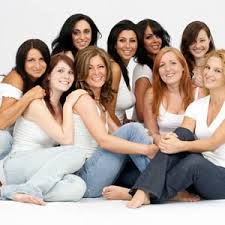 Γυναίκες
Ευαισθησία , μυική αδυναμία , συναισθηματισμός
Χαμηλή εκπαίδευση
Θύματα κρίσεων 
΄΄κατώτερες΄΄ λόγω κοινωνικών και θρησκευτικών αντιλήψεων
Εκμετάλλευση  (εργασία , οικογένεια, κλπ. )
Τρωτότητα λόγω εγκυμοσύνης 
The Global Financial Crisis:
Assessing Vulnerability for Women and Children -http://www.worldbank.org/financialcrisis/pdf/Women-Children-Vulnerability-March09.pdf
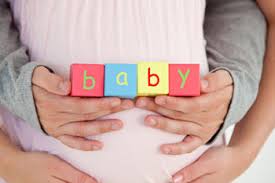 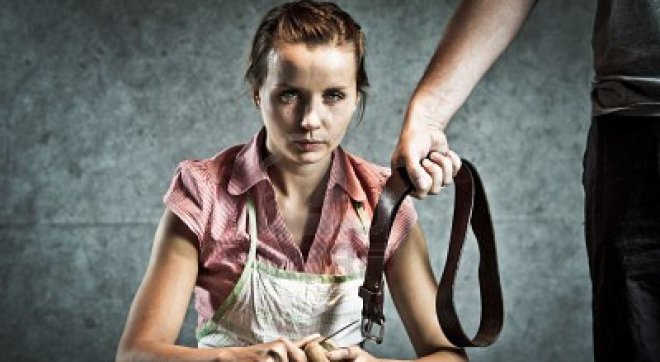 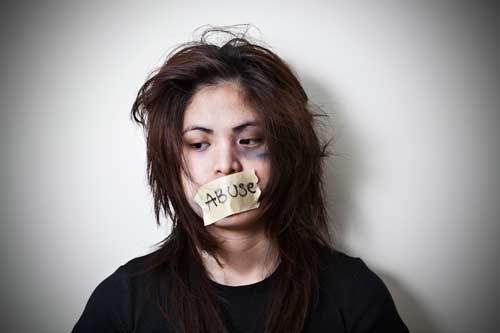 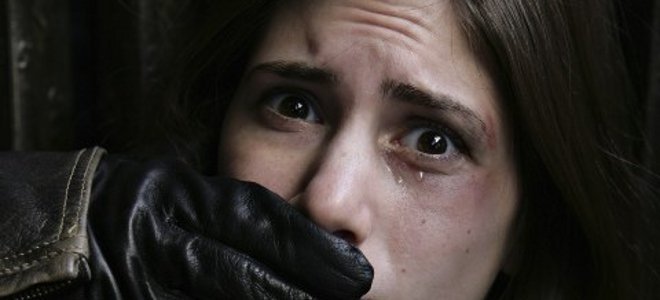 Τρίτη ηλικία
΄΄Μη παραγωγικά΄΄ άτομα 
Θυματα εκμετάλλευσης
Στέρηση περίθαλψης και ευπρεπούς διαβίωσης
Περιθωριοποίηση
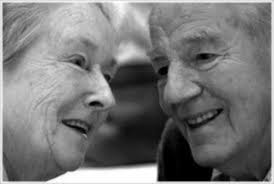 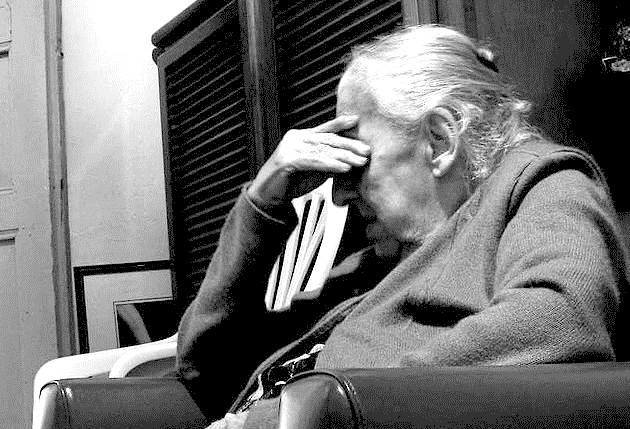 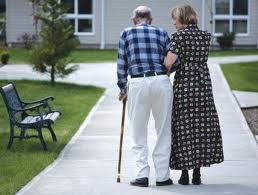 Μειονότητες ( Μετανάστες , Χρήστες ουσιών , ΑμΕΑ)
Στέρηση δικαιώματος :
Εργασίας
Οικογένειας
Ψυχαγωγίας
Παιδείας
Περιθωριοποίηση
Ρατσιστικές συμπεριφορές
Θύματα εμπορίας 

Ανθρώπινα δικαιώματα και παραβιάσεις
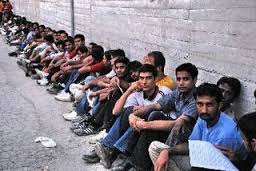 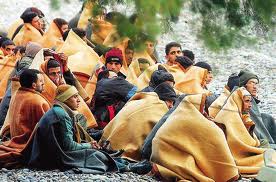 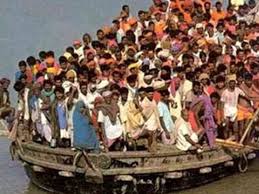 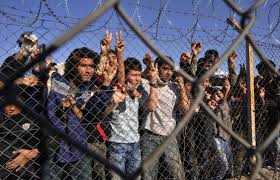 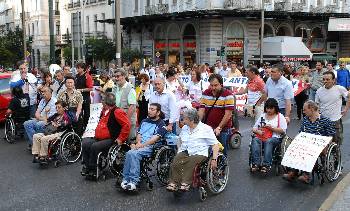 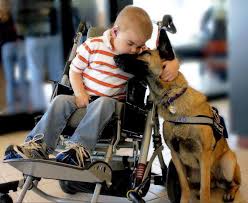 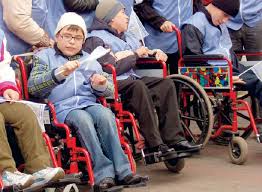 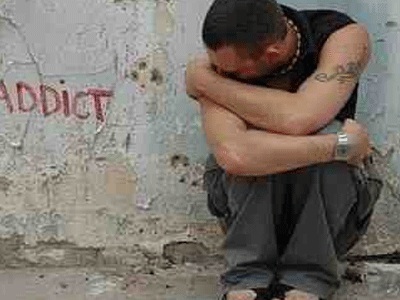 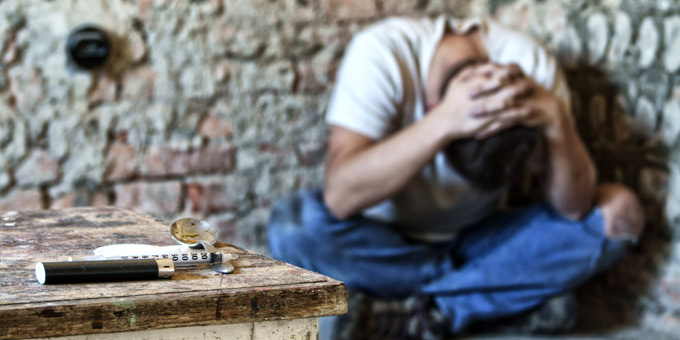 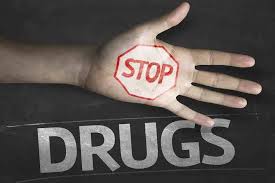 Φτώχεια
Διαφθορά και κοινωνική ανισότητα
Αναλφαβιτισμός 
Απουσία ιατροφαρμακευτικής περίθαλψης
Εκμετάλλευση και εμπορία
Δυσμενείς συνθήκες διαβίωσης
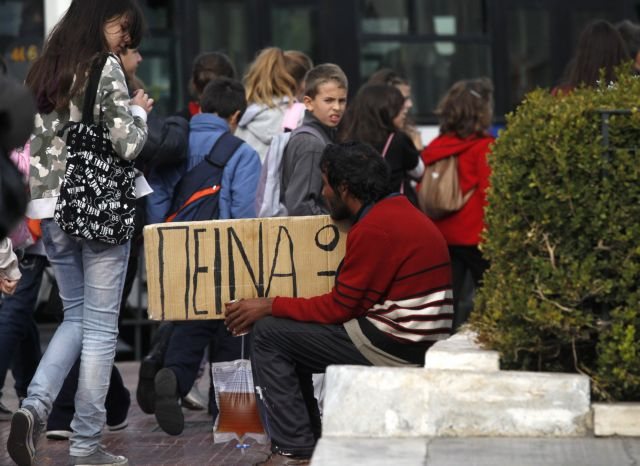 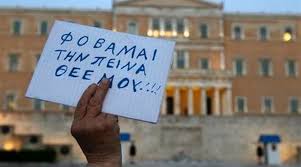 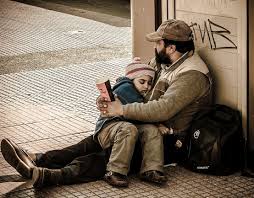 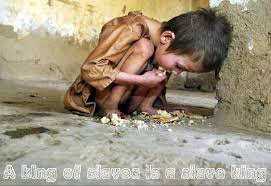 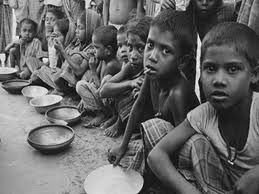 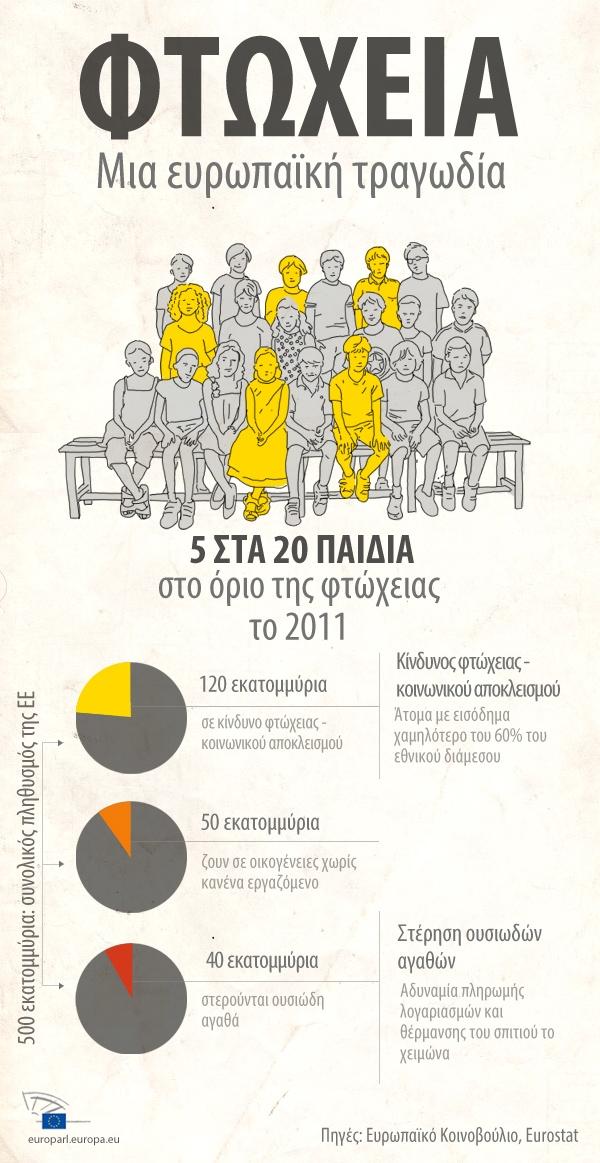 Και μερικά στατιστικά ...
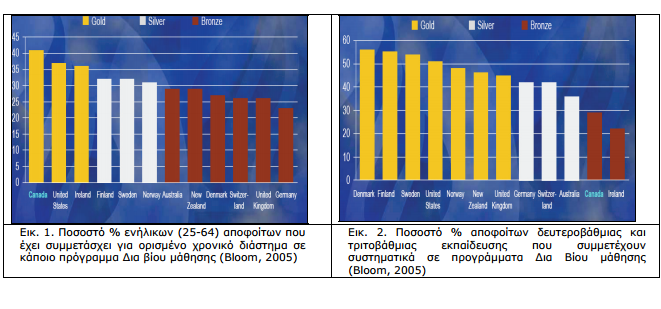 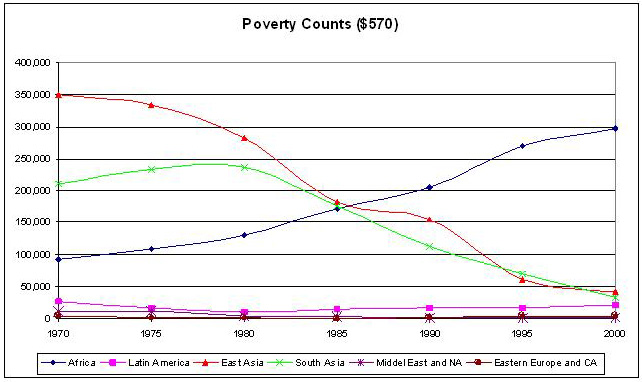 Νησιά : ευάλωτα οικοσυστήματα
Νησι μπορεί να θεωρηθεί κάθε τμήμα γης που περιβάλλεται από θάλασσα

Μικρό μέγεθος
Σχετική απομόνωση
Ευαίσθητα σε πληθυσμιακές αυξομειώσεις
Κίνδυνος από αύξηση στάθμης
Ανεπαρκής προσβασιμότητα σε υπηρεσίες υγείας
Δυσκολία μετακίνησης σε περίπτωση ανάγκης
Ευάλωτοι μέσα στους αιώνες ...
1600 π.Χ , Μινωικός πολιτισμός , Κρήτη
15ος αι. , Μαορί , πρώτο τσουνάμι
1755 Λισσαβώνα , Πορτογαλία
2004 , Ινδονησία , Ινδικός Ωκεανός
‘’Τι νησί αποκόπτεται τελείως από τον έξω κόσμο ...’’


                                       Ούρι Τεν Μπρινκ
Πλημμύρες : ένα τραγικό γεγονός για τις ευπαθείς ομάδες
Πακιστάν
Η χειρότερη πλημμύρα τα ταλευταία 60 χρόνια στην περιοχή
Περίπου 2.500 χωριά έχουν εν μέρει ή πλήρως  βυθιστεί
193 άνθρωποι ¨έχασαν ¨τη ζωή τους
Το 2010 προκλήθηκε θάνατος 1800 ανθρώπων
Επηρέασε τη ζωή 21.000.000 ανθρώπων
Ινδία
¨Άφησε¨ στο πέρασμά της περισσότερους από 150 νεκρούς
13.800 άνθρωποι διασώθηκαν από πληγείσες περιοχές
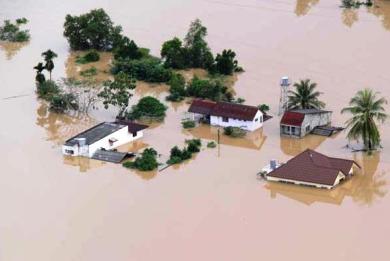 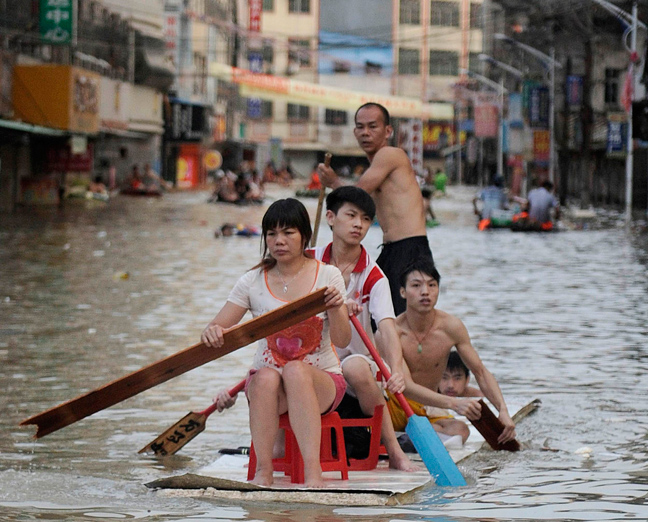 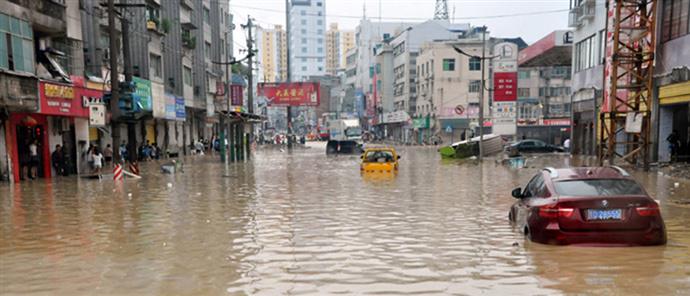 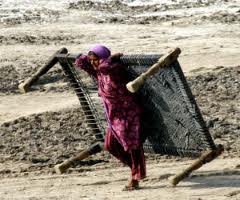 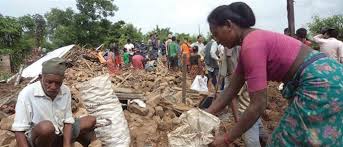 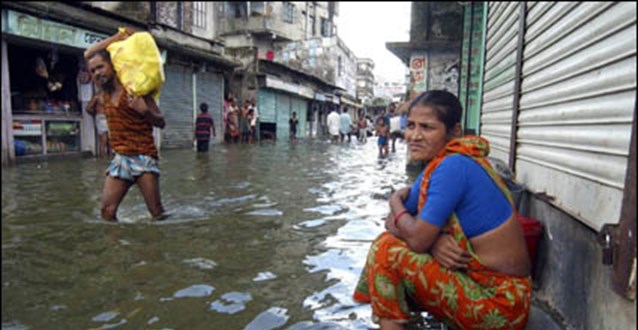 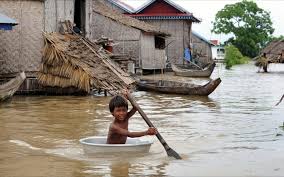 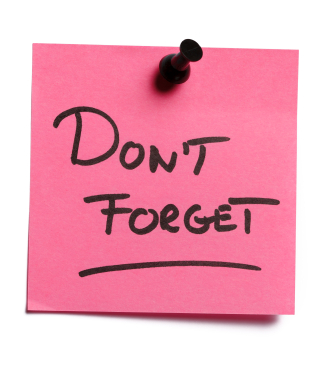 Οι πληθυσμοί μπορούν μέσα σε ορισμένα όρια να προσαρμοστούν στις αλλαγές των περιβαλλοντικών συνθηκών